Year 4 – States of Matter
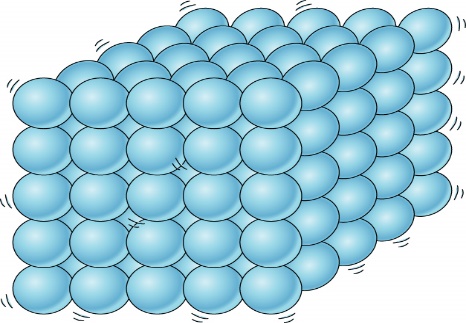 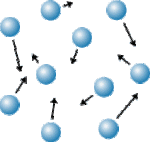 The Water Cycle
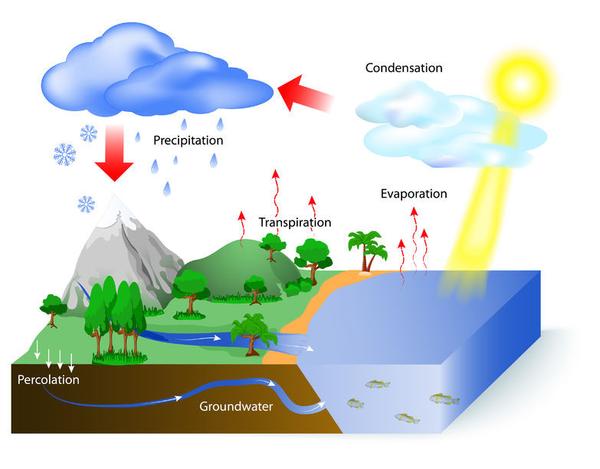 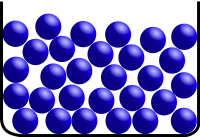 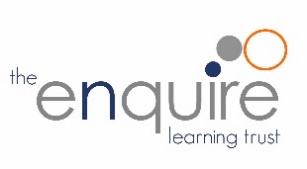 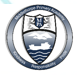